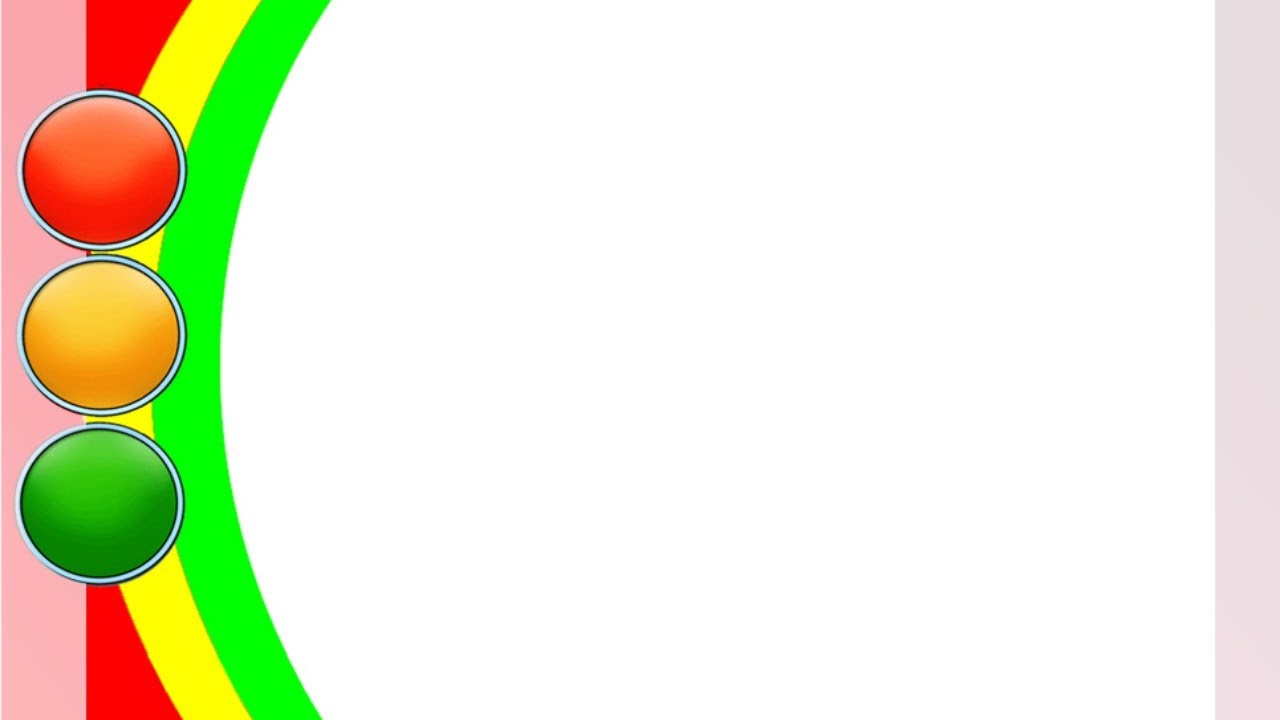 Муниципальное автономное дошкольное образовательное  учреждение «Детский сад № 92»
Фотоотчет
о проведении месячника
безопасности
в старшей группе № 10
(второй корпус)






г. Березники, 2021г.
Подготовили: 
Симанова Т.Н., воспитатель,
Лапаева Е.С., воспитатель
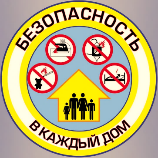 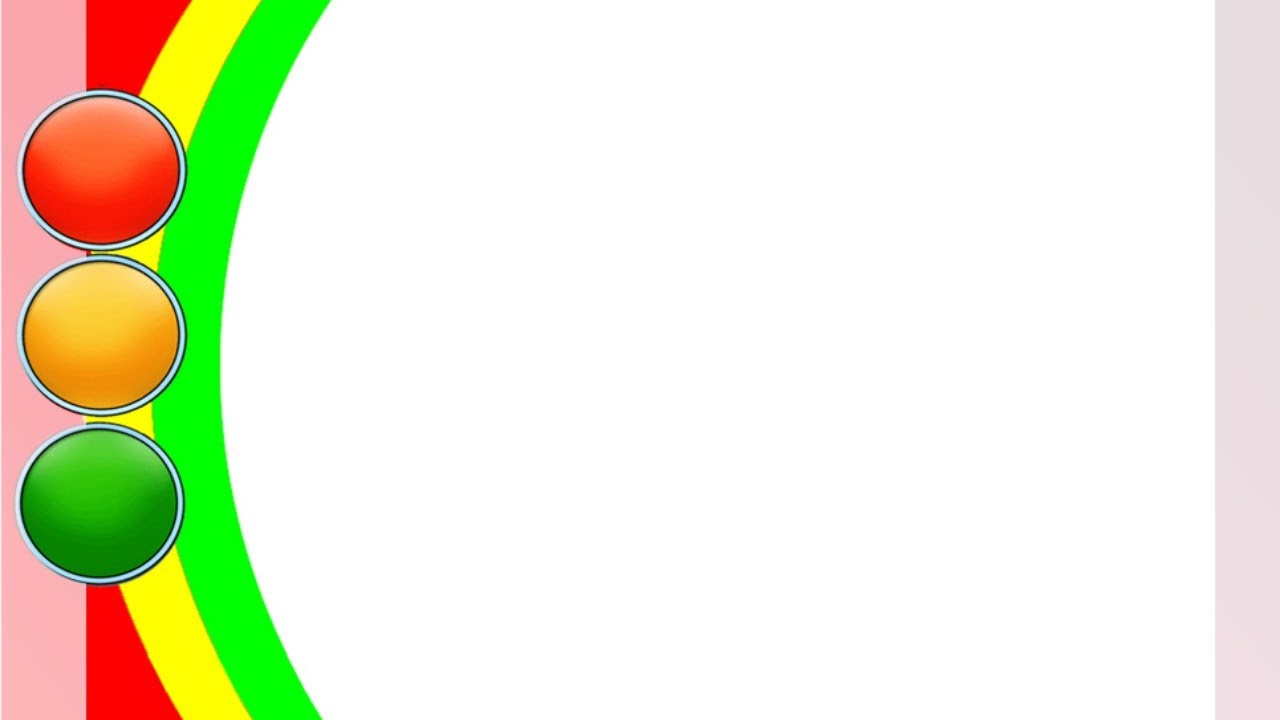 Цели  и задачи месячника
Формировать у детей понятие «Пожарная безопасность», «Дорожная безопасность».
Совершенствовать знания о причинах возникновения пожара. Формировать элементарные умения и навыки в поведении при возникновении пожара.
Закрепить знания по правилам дорожного движения. Воспитывать грамотного культурного участника дорожного движения.
Познакомить детей с безопасностью собственной жизнедеятельности (одни дома, личная безопасность, безопасное общение с животными, безопасное нахождение на природе)
Участники: воспитатели, дети, родители
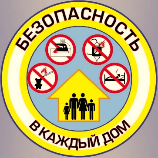 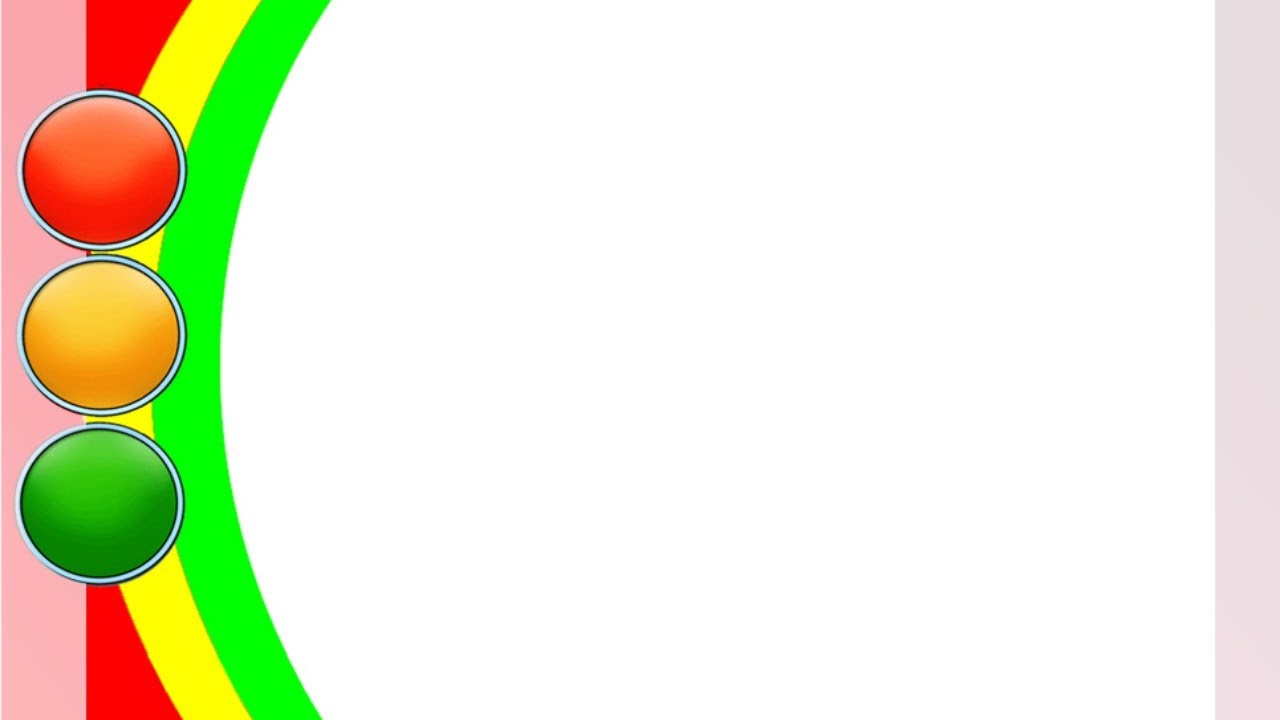 Работа 
с детьми
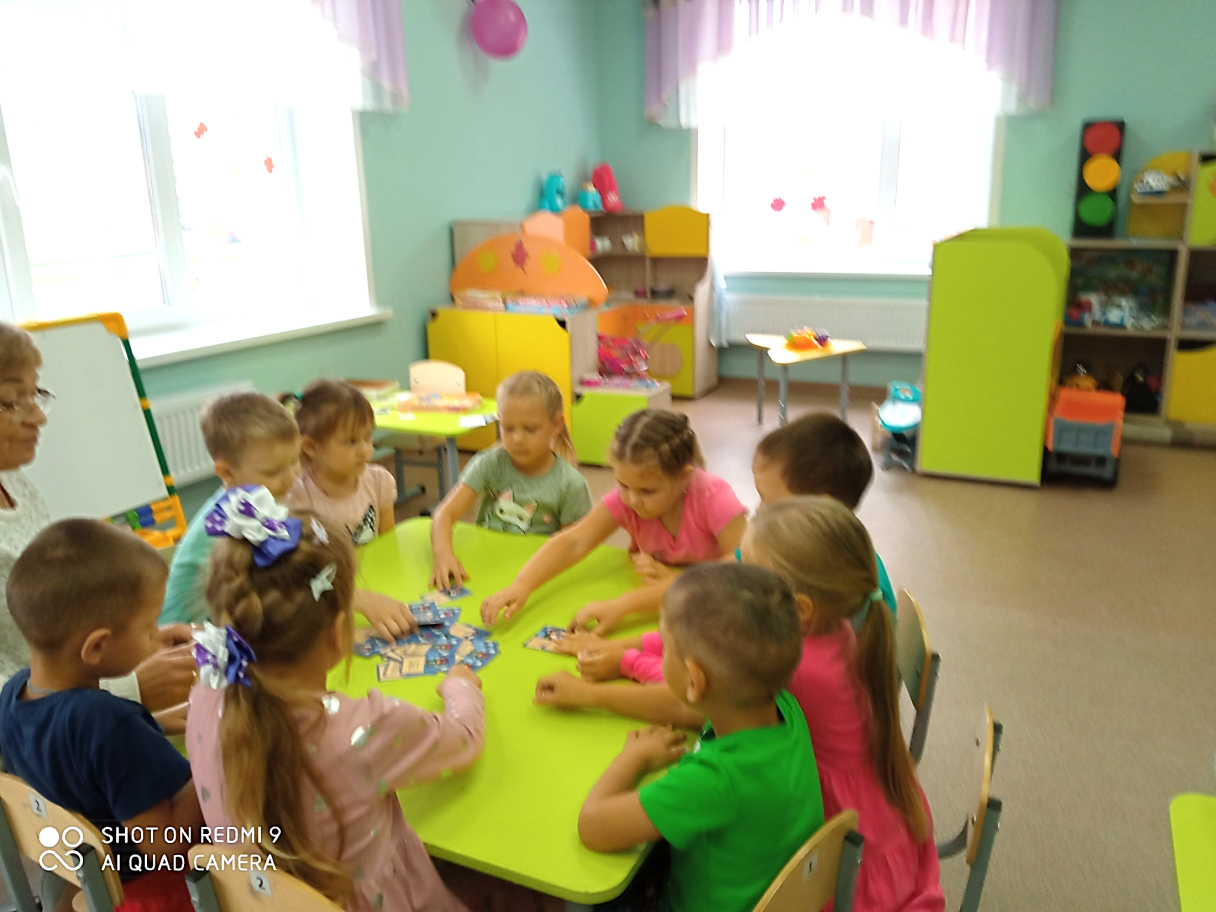 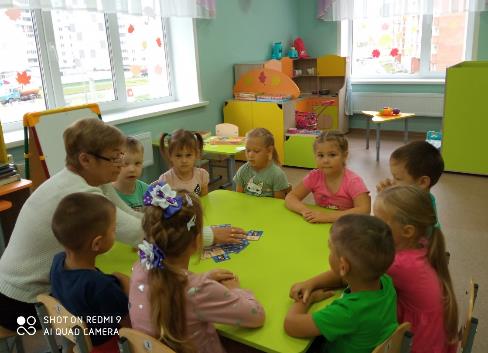 Игра – викторина 
«Изучаем правила 
дорожного движения»!
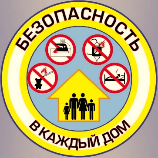 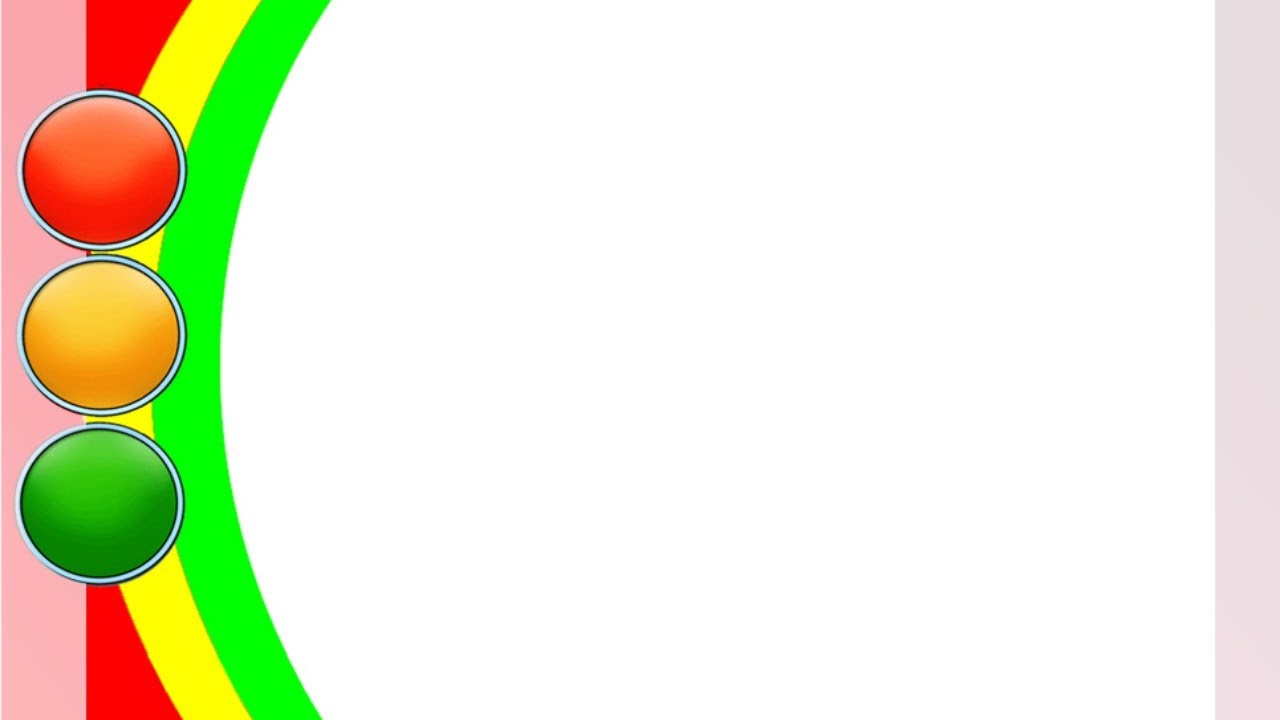 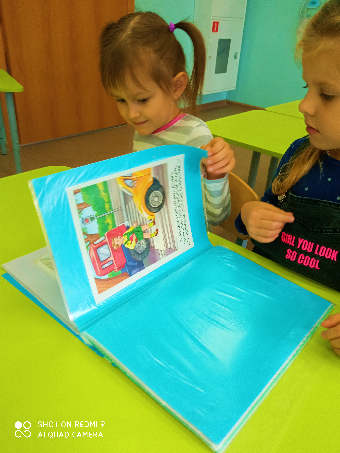 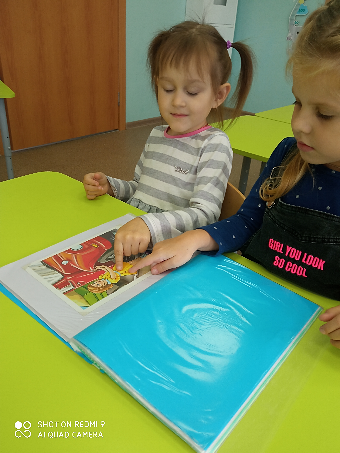 Рассматривание 
тематических альбомов по ПДД,
пожарной безопасности
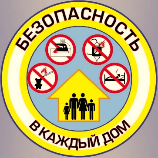 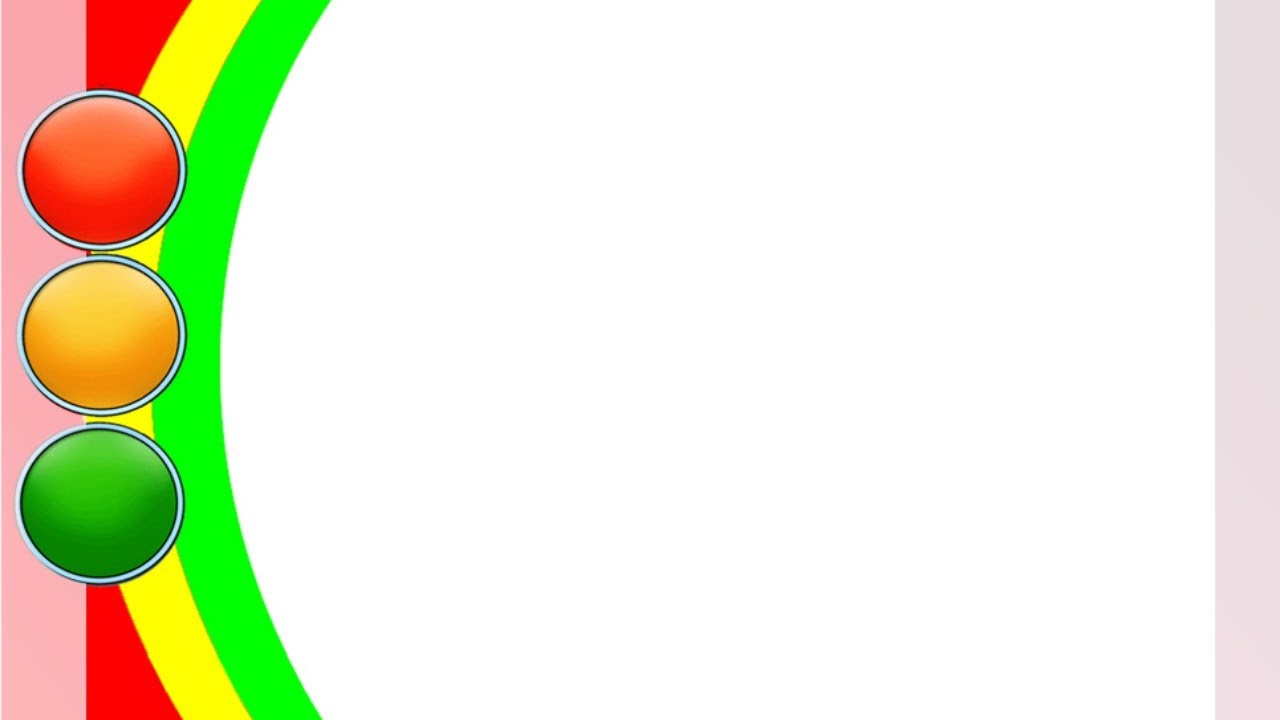 Развивающая игра 
«Учим дорожные знаки»
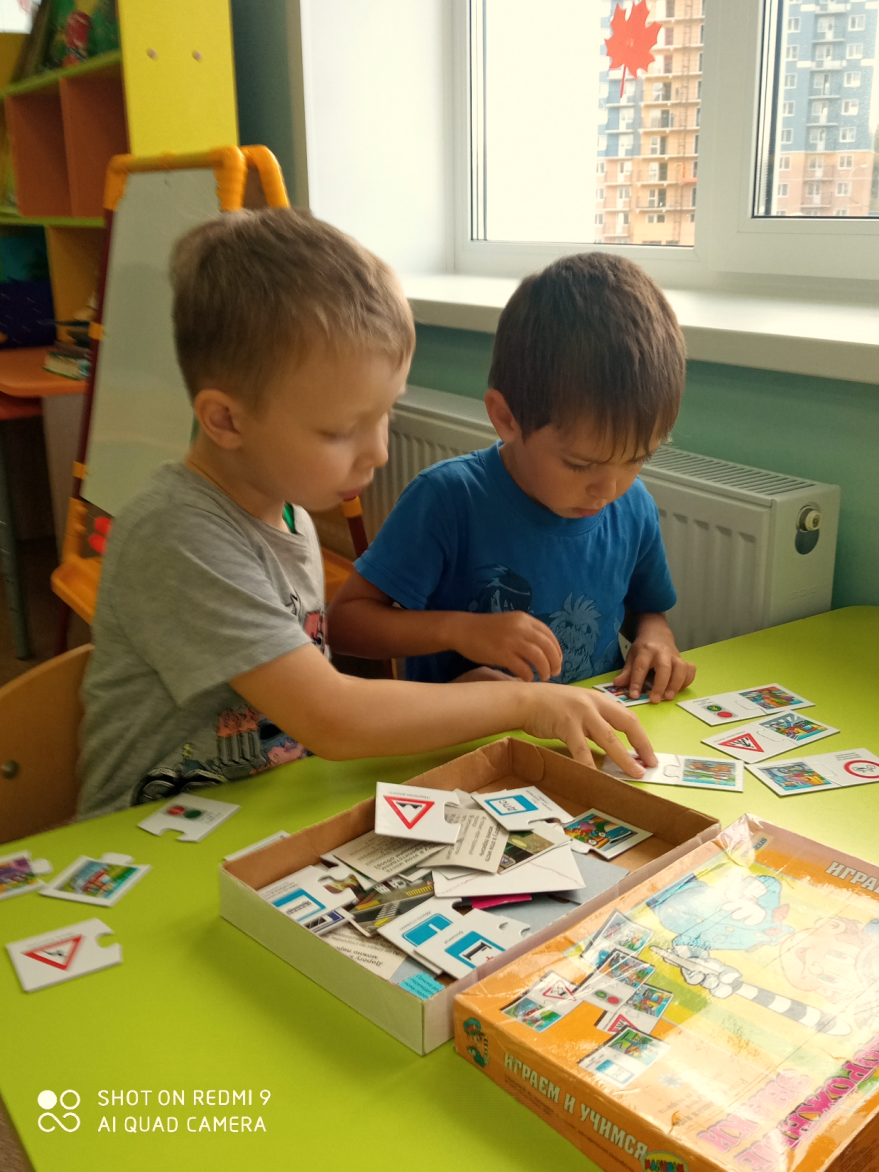 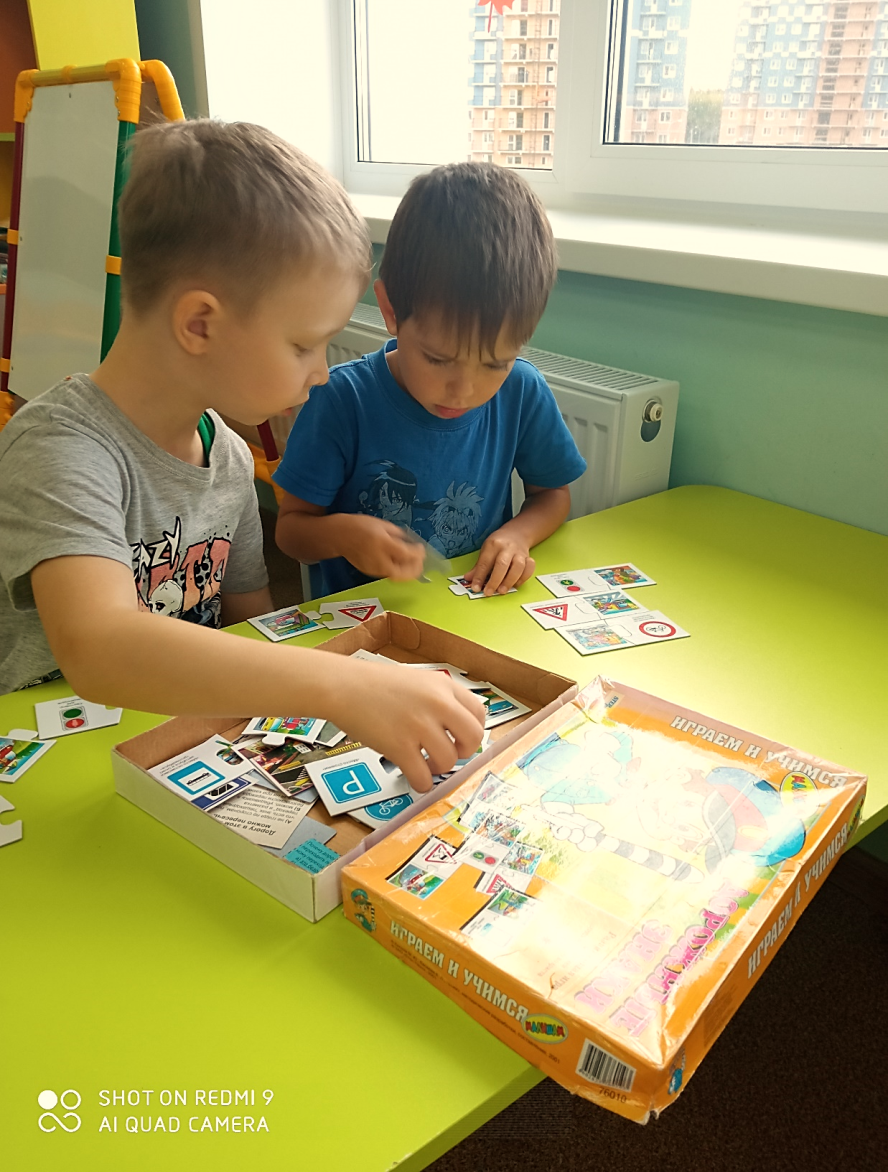 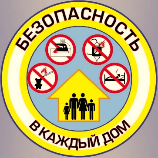 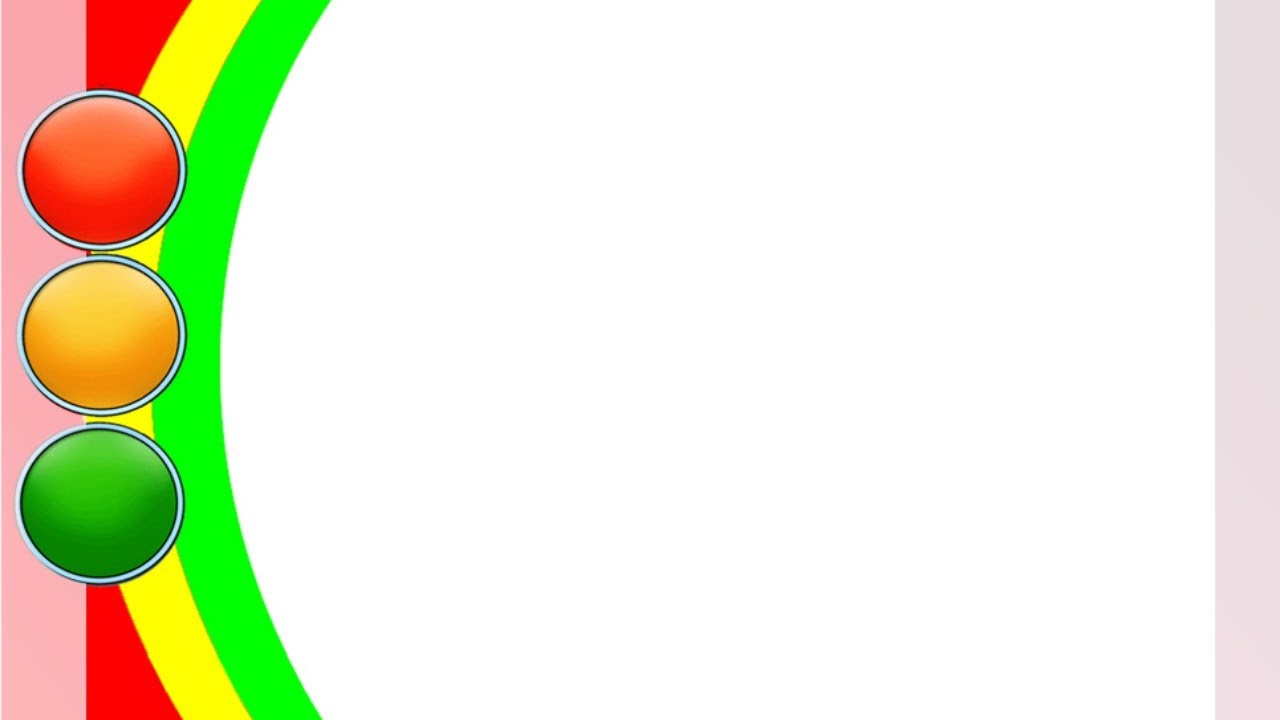 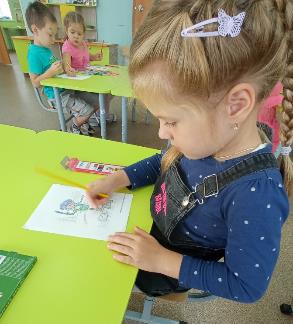 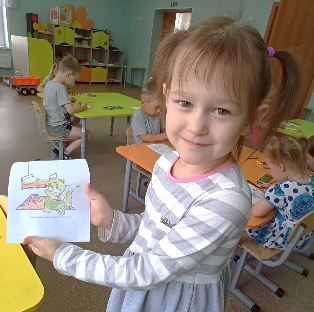 Рисование 
и раскрашивание 
раскрасок
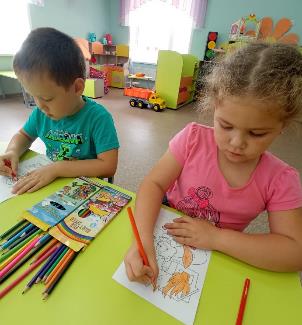 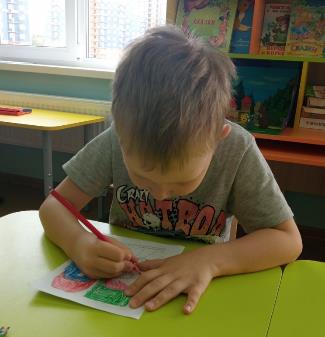 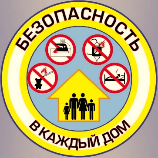 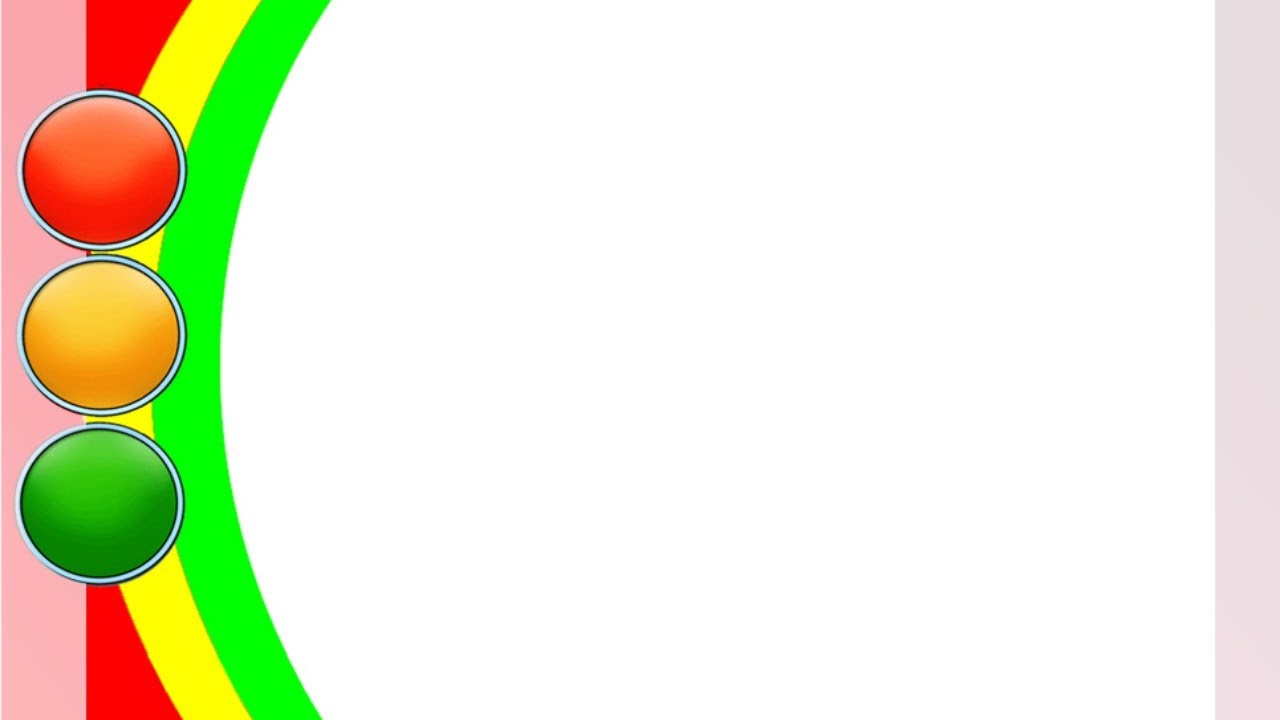 Аппликация 
«Украсим одежду
светоотражающими 
элементами»
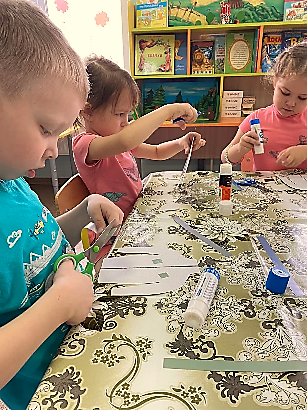 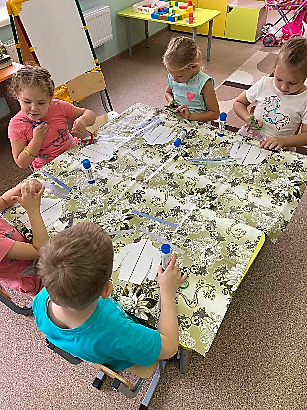 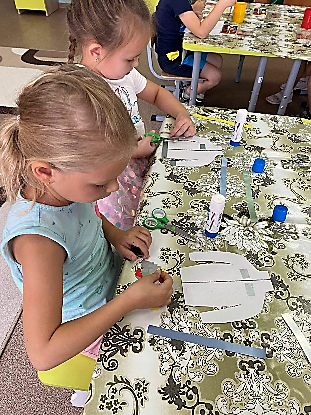 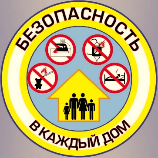